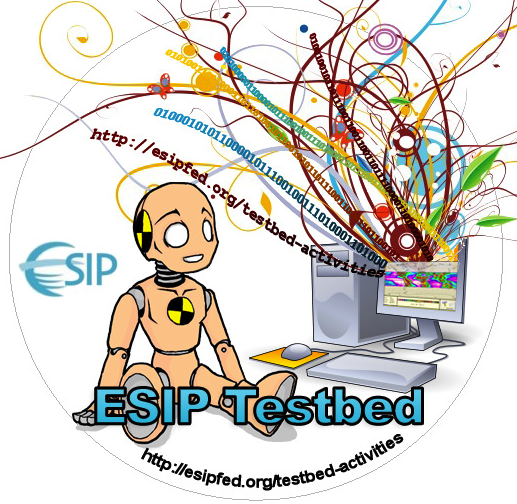 ESIP Resource and Services
ESIP Products and Services Committee
2013 ESIP Winter Meeting
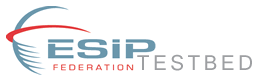 Agenda
Introduction
Cloud Management – JPL’s Douglas Hughes
Update on Testbed Portal
Life Cycle of Testbed Projects
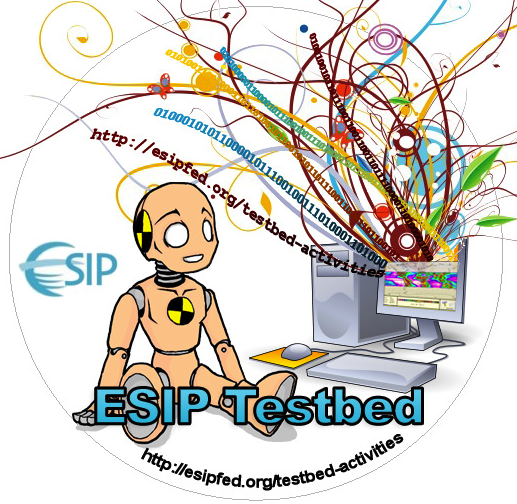 Introduction
Originated from the Products and Services Committee
To encourage the development, use and improvement of best science practices to ensure the quality, usability, and breadth of data and resultant information, products, and services
To provide a Federation-wide forum for defining, developing and evaluating requirements for Federation Earth science products
To provide a Federation-wide forum for defining, developing and evaluating requirements for product services and user services
Testbed Purpose
Provide an environment to prototype…
Standards  (ISO)
Services (e.g. expert skills database)
Protocols (e.g. casting)
Technologies (e.g. drupal)
Explore best practices (E.g. data identifiers)
Provide a forum for innovative collaboration across ESIP
Improve visibility and access to products and services
http://testbed.esipfed.org
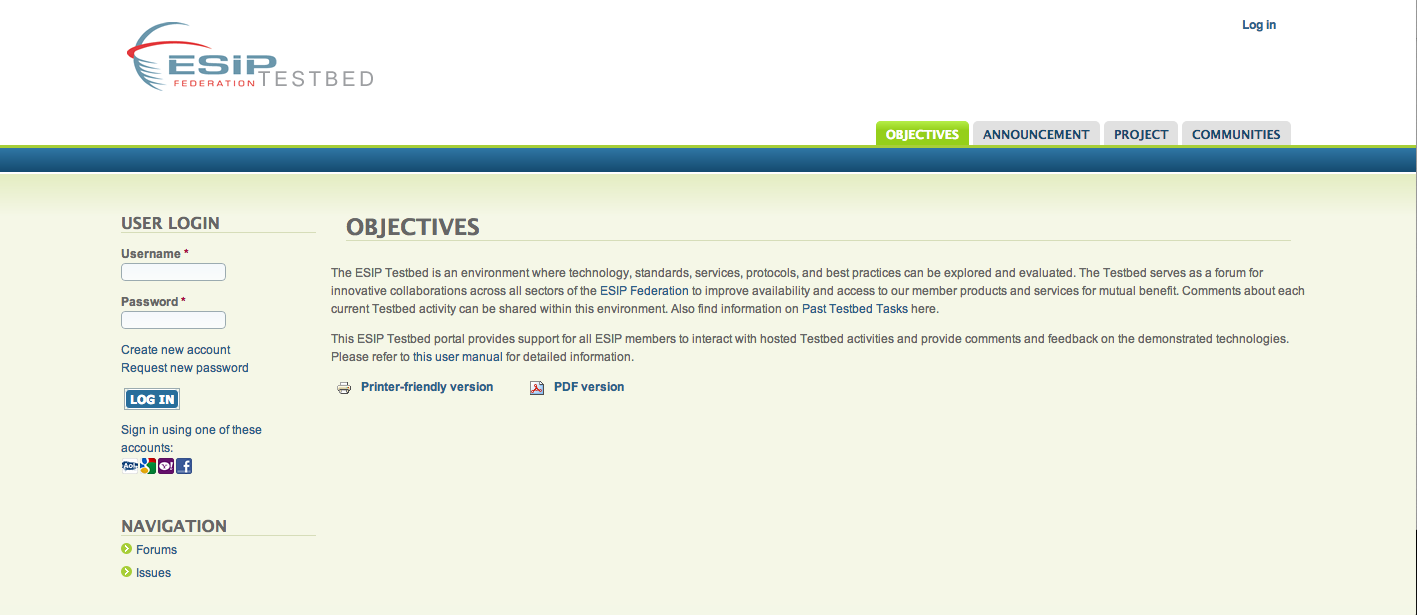 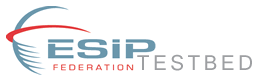 Cloud Resource Management
Douglas Hughes – JPL office of the CIO
With Tom Soderstrom and Jonathan Chiang
Remote from JPL
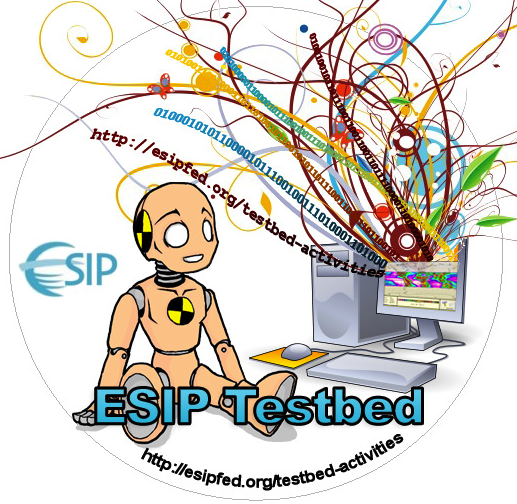 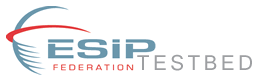 Integrated Testbed PortalPhil Yang and Chen Xu
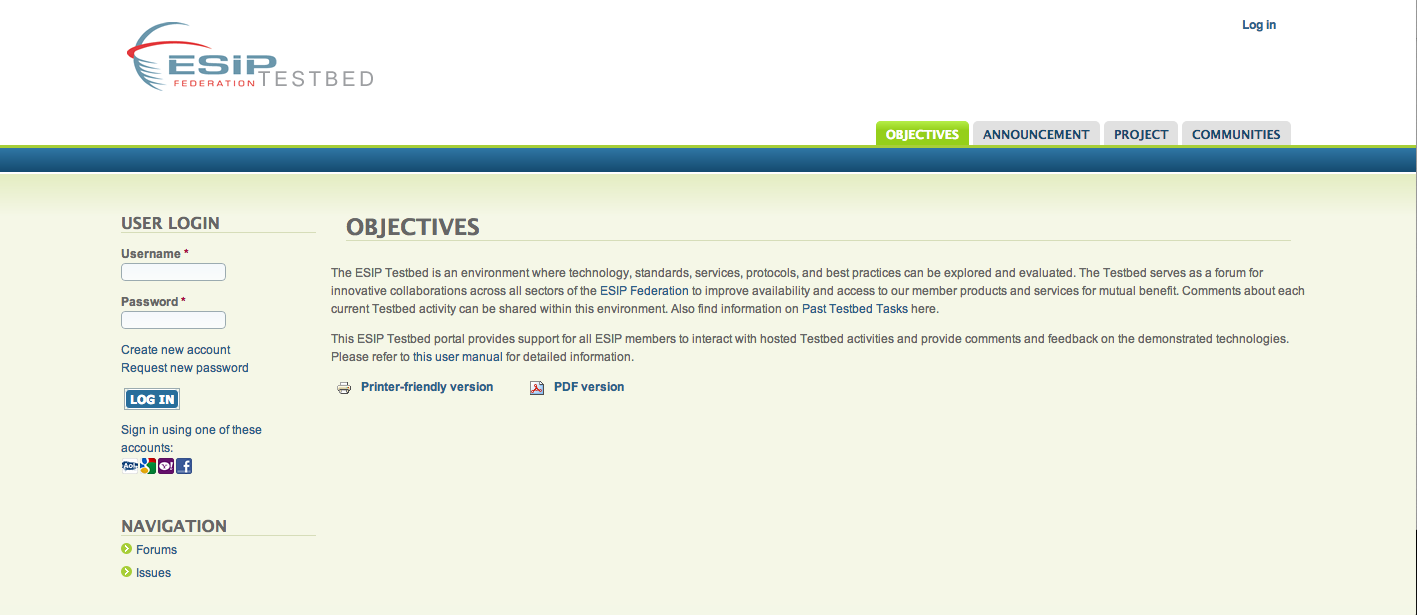 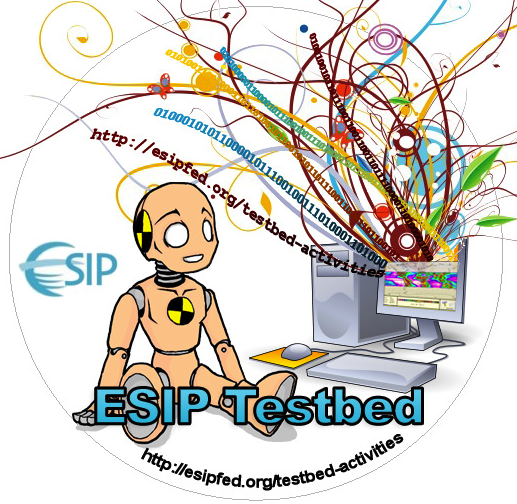 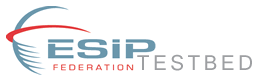 http://testbed.esipfed.org/
Deploy a Testbed Portal – Goals
Make ESIP Testbed activities more visible to the public

Support ESIP members to interact with hosted Testbed activities

Support interactivities between ESIP members and Testbed task developers
Portal Functions
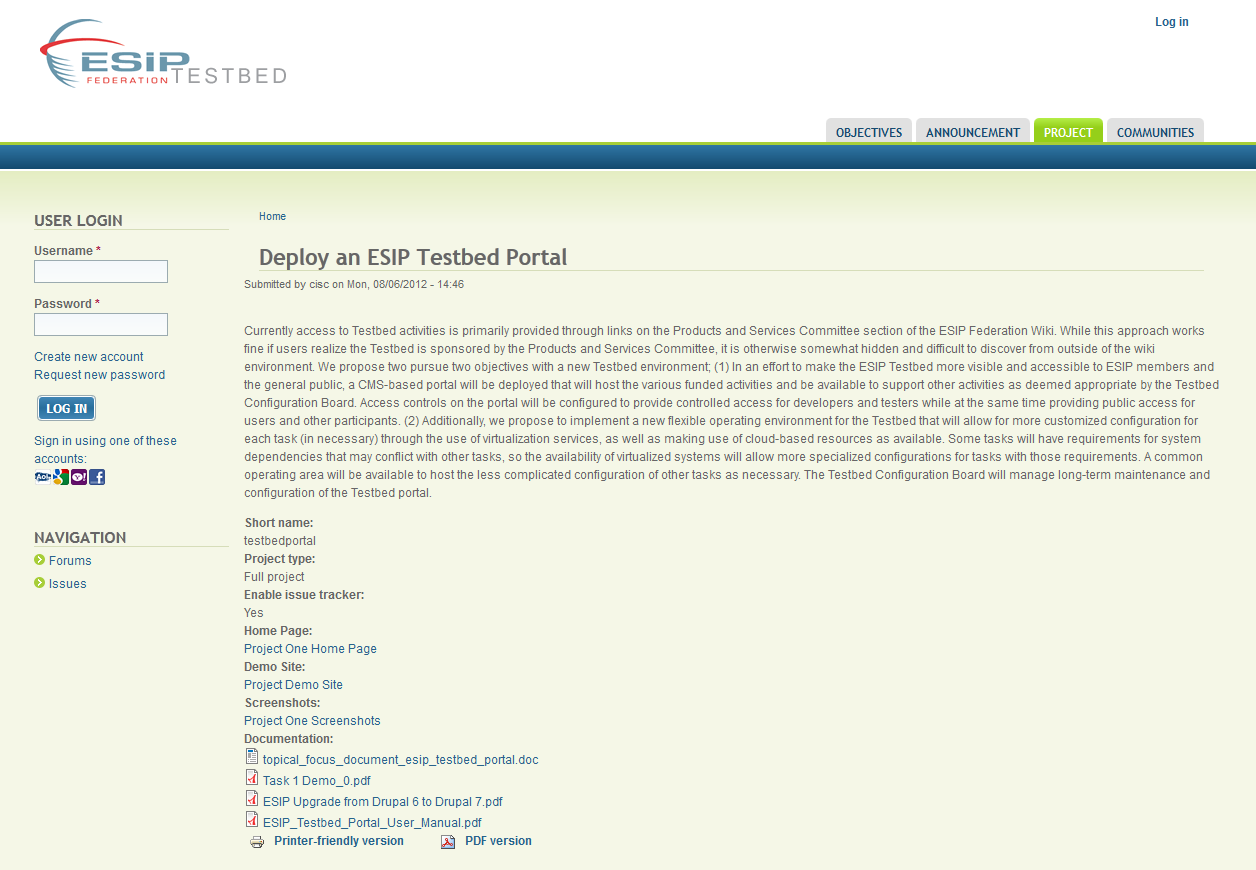 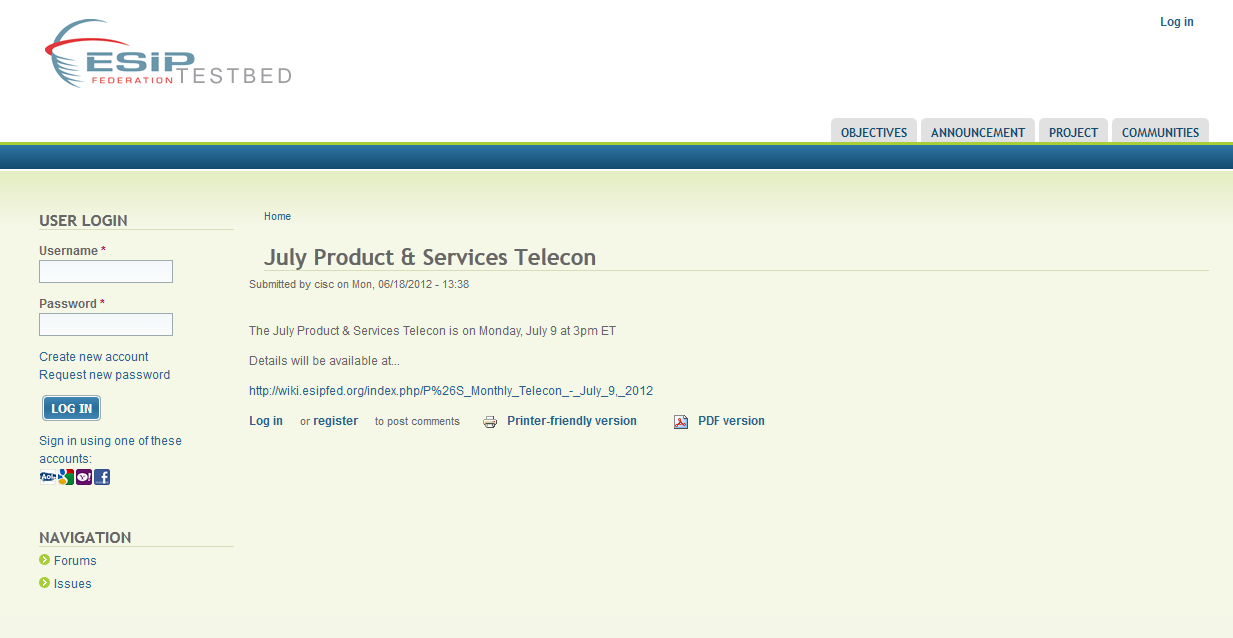 Testbed Announcement
Project Information Management
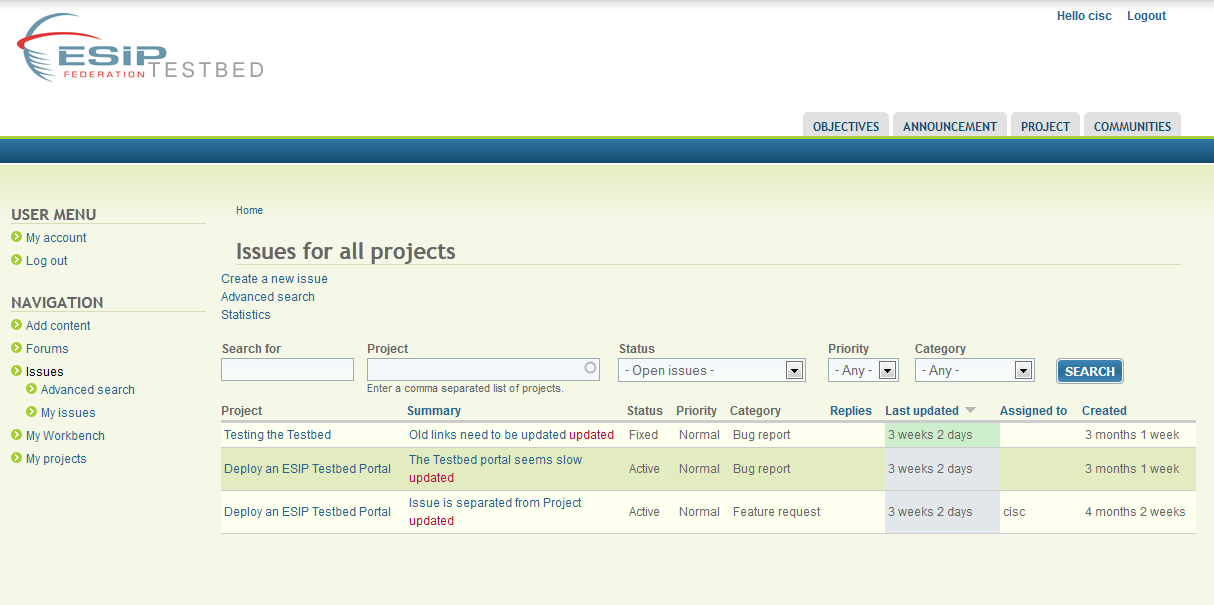 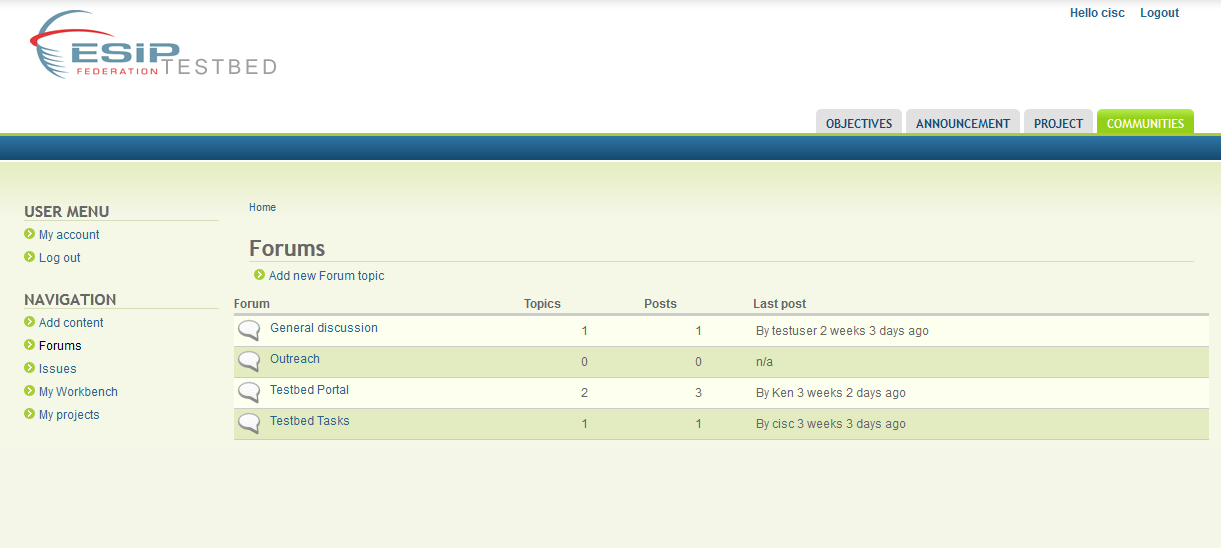 Project Issues Management
Testbed User Forums
Lifecycle of Testbed Projects
How to submit new proposals
Information in Testbed Portal and Commons
Using git repository to support Testbed projects - David Bassendine
Testbed relationship to other clusters/committees
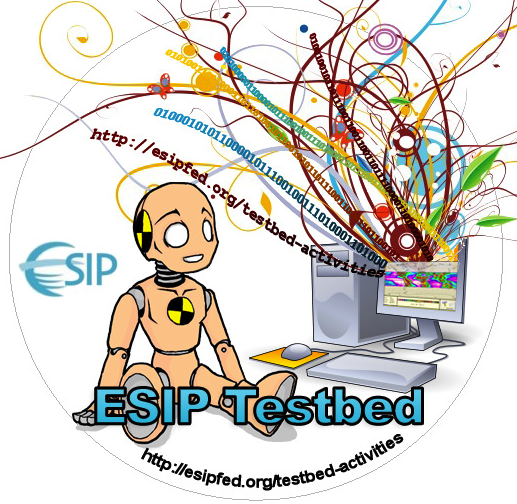 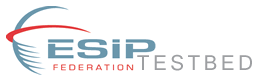 http://testbed.esipfed.org/
Proposal Submission
Call for Proposals
2011 RFP
Resulted in 5 funded projects
Topics of Interest
Outreach to committees, clusters, working groups
Review process
Testbed Configuration Board for content and feasibility
Finance Committee for funding – if requested
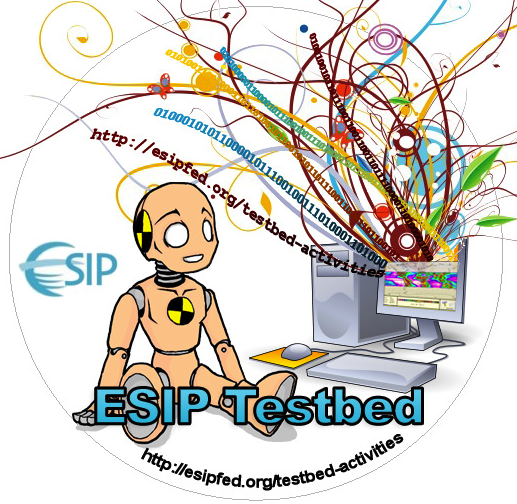 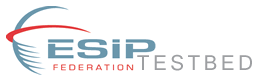 http://testbed.esipfed.org/
Testbed Portal and Commons
Documentation
Testing Results
User Feedback
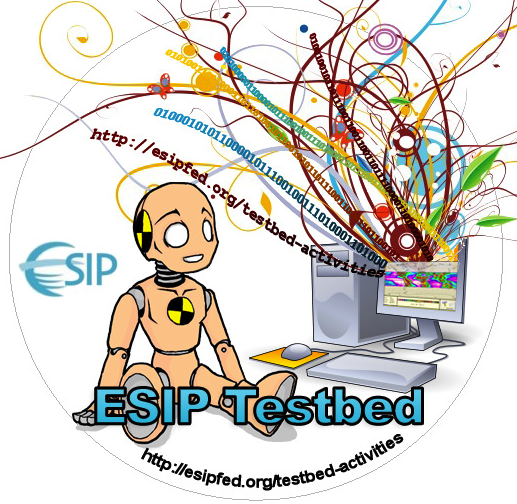 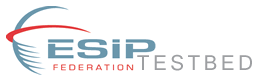 http://testbed.esipfed.org/
Git
David Bassendine
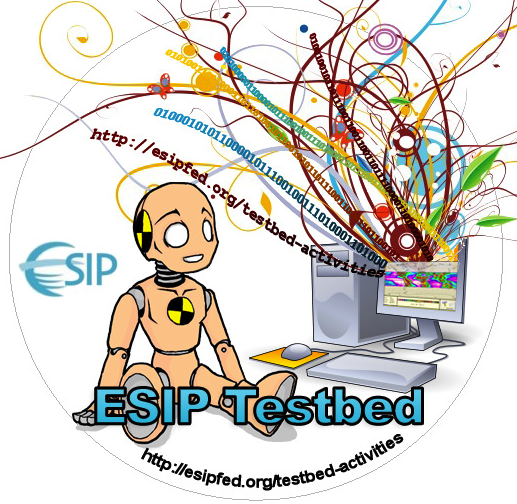 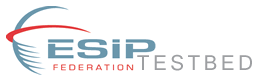 http://testbed.esipfed.org/
Testbed: an ESIP-wide Service2011-12 Projects
ESIP Ontologies in the Cloud (Line Pouchard – Semantic Web Cluster)
Linked Data for Collaboration Discovery (Eric Rozell and Tom Narock – Semantic Web Cluster)
Testbed Portal Development (Chen Xu and Jing Li – Products & Services Committee)
Discovery Services and Clients (Christine White – Discovery Cluster)
Best Practices for Using Cloud Resources (Phil Yang – Cloud Computing Cluster)
Data Stewardship (Nancy  Hoebelheinrich and Greg  Janee - Preservation and Stewardship Cluster)
Re-usable Metadata Authoring Tool (Jerry Pan – Information Technology and Interoperability Committee)
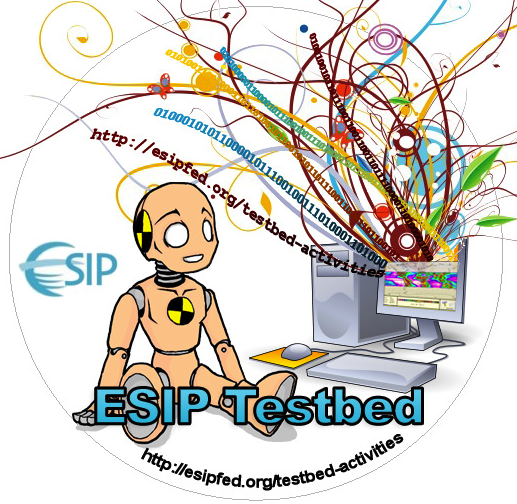 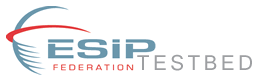 Innovation and Successes
Engaging numerous ESIP groups
Using variety of resources
Demonstrating new capabilities and ideas
Providing ESIP Community Resources
Utilizing a Testbed Configuration Board to oversee directions
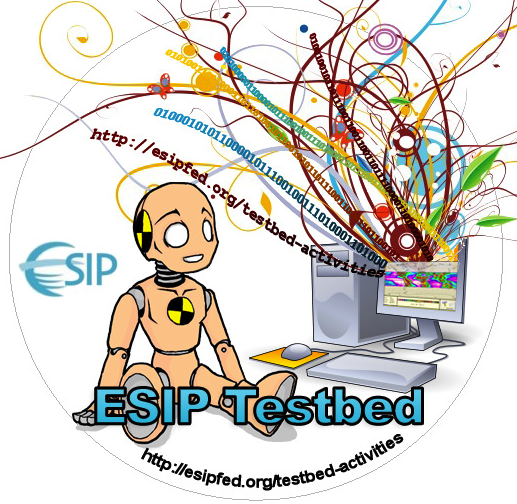 New Testbed Portal
Provide a more prominent home and environment for the Testbed
Engage ESIP members in the testing and review of projects
Capture information about projects
Preserve project software and resources for future ESIP use
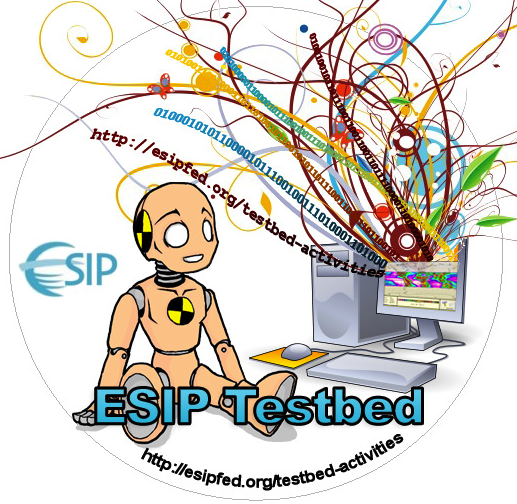 Testbed Portal
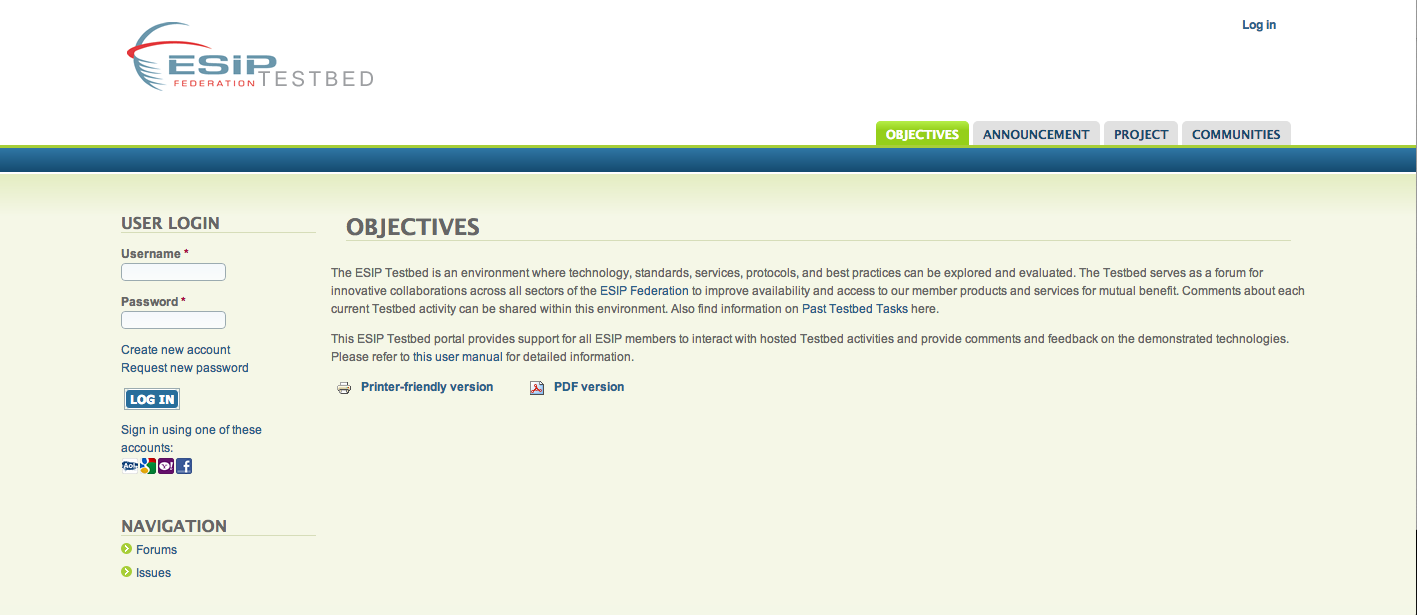 http://testbed.esipfed.org/
Project Access
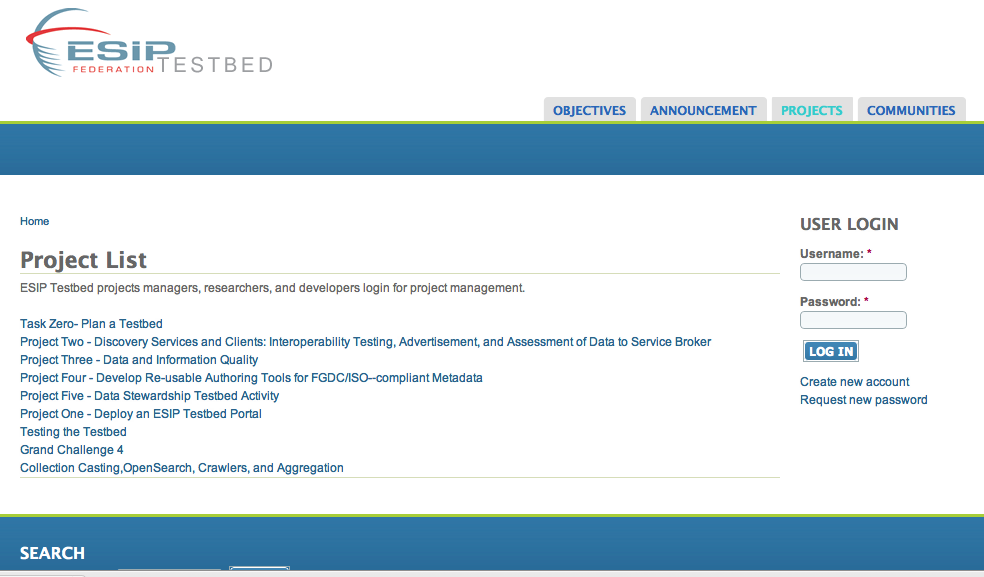 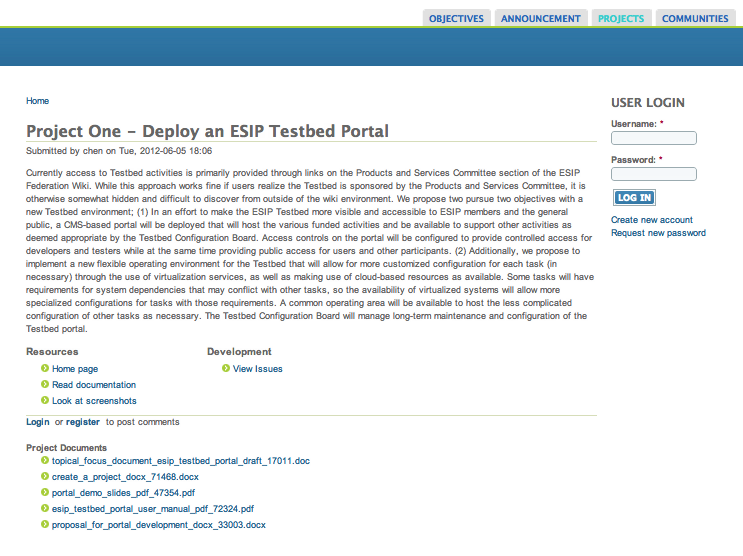 http://swp.gmu.edu/esiptestbed/